TEENAGERS
INTRODUCTION
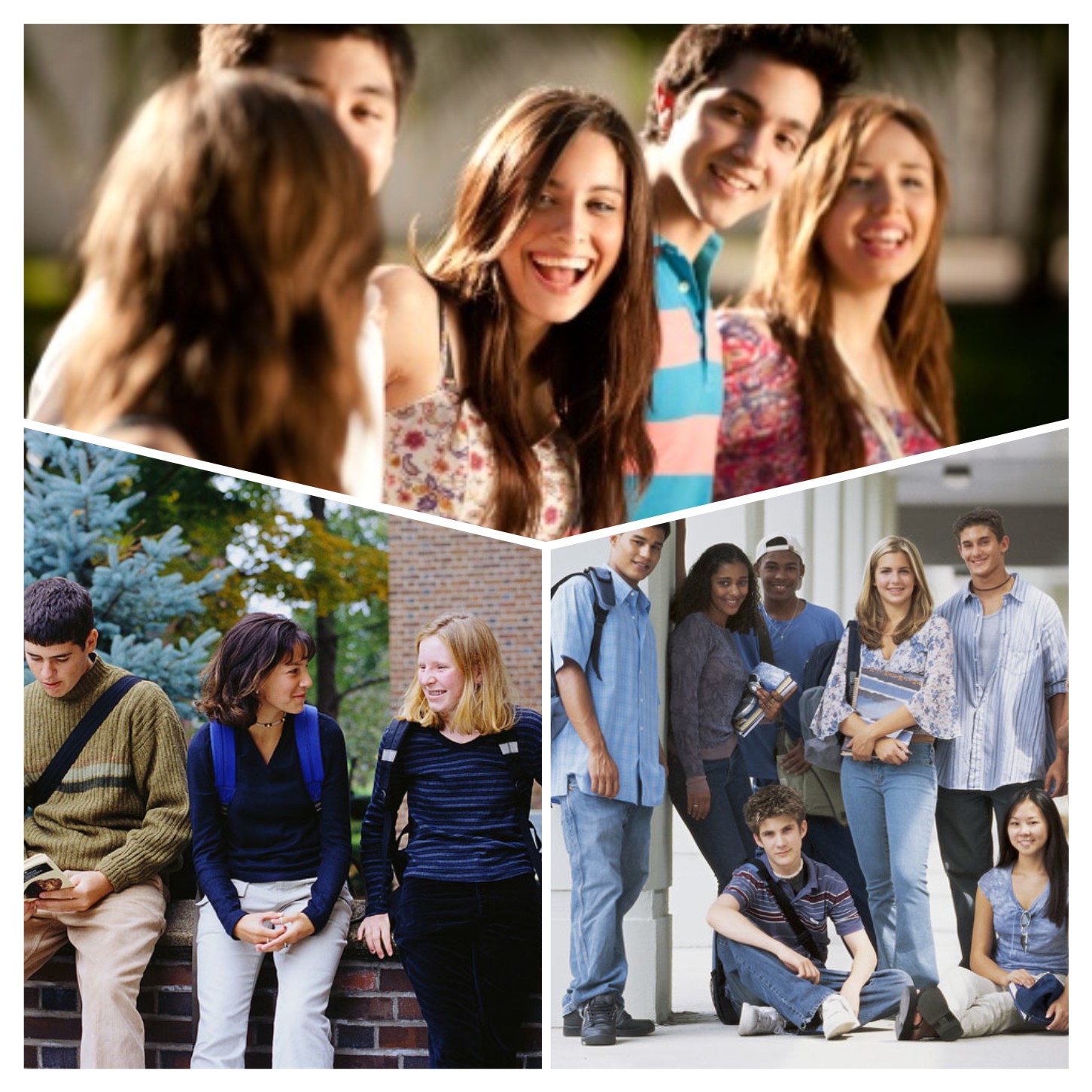 LOVE
Love is a variety of different emotional and mental states, typically  strongly and positively experienced, that ranges from deepest interpersonal affection to simple pleasure.
		Ancient Greek philosophers identified four forms of love:
Divine love.
Familial love.
Friendly love.
Romantic love.
DIVINE LOVE
FAMILIAL LOVE
FRIENDLY LOVE
ROMANTIC LOVE
PROBLEMS OF TEENAGERS
The most common problems that teenagers face today include:
Self-Esteem and Body Image.
Peer Pressure.
Bullying.
Drugs and Alcohol.
Depression.
ADVANTAGES OF TEENAGE
Parent’s peace of mind.
Safety for teenagers.
Control of parents.
Prevention against juvenile delinquency.
DISADVANTAGES OF TEENAGE
Oppressive parenting.
False security.
Hindrance to maturity.
Job opportunity issues.
RESPONSIBILITY AND TEENAGERS: What You Need To Know
During the teenage years, children’s need for responsibility and autonomy gets stronger it’s an important part of their path to young adulthood.
Level of maturity.
Level of risk.
Impact on others.
Your family values.
SUBMITTED BY:
JENEVIA SEQUERIA
DESVEENA  FERNANDES
ASHLYNE D’COSTA
III BCOM ‘A’
THANK YOU